Podpora technického vzdělávání v Plzeňském kraji
Krajský úřad Plzeňského kraje
Odbor školství, mládeže a sportu                              Plzeň 12.2.2014
„Podpora technického a přírodovědného vzdělávání v Plzeňském kraji“
Program spolupráce mezi střední školou a základní školou

Každá střední škola musí spolupracovat minimálně se čtyřmi základními školami.  Do programu se zapojilo 18 středních škol a 71 základních škol v Plzeňském kraji
Možnosti spolupráce jsou ve využití dílen, laboratoří a odborných učeben na středních školách

Realizace: 1.9.2013 – 30.6.2015
Dotace:  95, 94 mil. Kč


Program byl slavnostně 
zahájen konferencí 18. 11. 2013
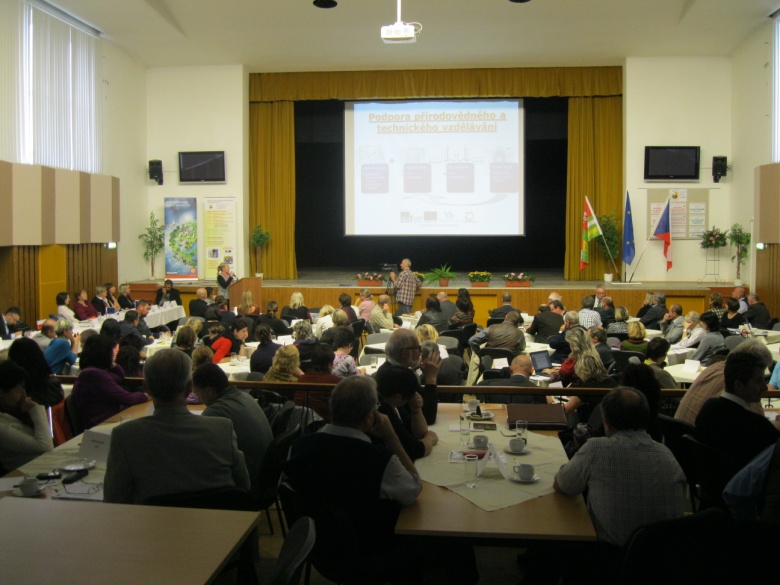 „Technika má zlaté dno“
soutěž pro žáky a žákyně středních škol s cílem podpořit zájem o technické obory

téma soutěže: Jak podpořit zájem o technické obory v Plzeňském kraji?

do soutěže žáci přihlašovali plakáty, multimediální aplikace, navržené webové stránky, hry, soutěže apod. 

Práce vytvořili žáci středních škol
„Technika má zlaté dno“
Celkem se sešlo 39 prací z 5 středních škol:

Střední průmyslová škola strojnická a Střední odborná škola profesora Švejcara, Plzeň, Klatovská 109 – 3 práce

Střední průmyslová škola stavební, Plzeň, Chodské nám. 2 – 11 prací

Střední odborná škola obchodu, užitého umění a designu, Plzeň, Nerudova 33 – 9 prací 

Integrovaná střední škola živnostenská, Plzeň, Škroupova 13 – 14 prací

Střední škola informatiky a finančních služeb, Plzeň, Klatovská 200 G – 2 práce
Střední průmyslová škola stavební, Plzeň, Chodské nám. 2

Martin Cink
Integrovaná střední škola živnostenská, Plzeň, Škroupova 13

Kateřina Zavadilová
Střední průmyslová škola stavební, Plzeň, Chodské nám. 2

Kateřina Kroupová
„Technická olympiáda Plzeňského kraje“
Program spolupráce mezi středními školami a Západočeskou univerzitou v Plzni

Soutěž vyhlašuje hejtman Plzeňského kraje

Témata vypsaná ZČU jsou pro kolektivy středních škol

Zapojené fakulty ZČU – pedagogická
		    	      -  strojní
	                     	      -  elektrotechnická
„Technická olympiáda Plzeňského kraje“
V letošním roce se přihlásilo 62 žáků z 10 středních škol s 19 pracemi
Gymnázium J.Š. Baara, Domažlice, Pivovarská 323 – 4 práce
Gymnázium Jaroslava Vrchlického, Klatovy, Národních mučedníků 347 – 2 práce 
Gymnázium, Plzeň, Mikulášské nám. 23 – 1 práce
Gymnázium, Sušice, Fr. Procházky 324 – 1 práce
Střední průmyslová škola dopravní, Plzeň, Karlovarská 99 – 2 práce 
Střední průmyslová škola stavební, Plzeň, Chodské nám. 2 – 1 práce
Střední průmyslová škola strojnická a Střední odborná škola profesora Švejcara, Plzeň, Klatovská 109 – 3 práce
Střední průmyslová škola, Klatovy, nábřeží Kpt. Nálepky 362 – 1 práce
Střední škola informatiky a finančních služeb, Plzeň, Klatovská 200 G – 3 práce
Vyšší odborná škola  a Střední průmyslová škola elektrotechnická, Plzeň, Koterovská 85 – 1 práce
Ocenění úspěšných žáků v soutěži „Technická olympiáda Plzeňského kraje“,   ZČU Plzeň, 5.2.2014
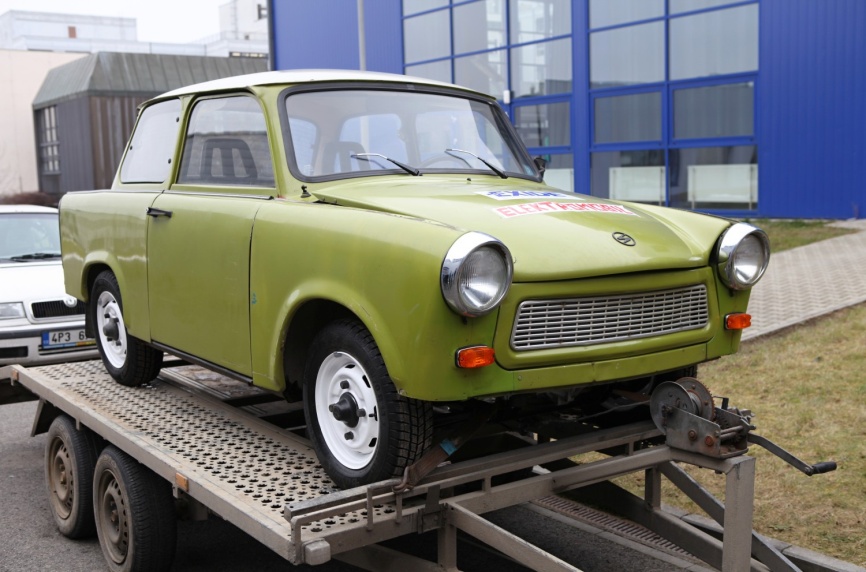 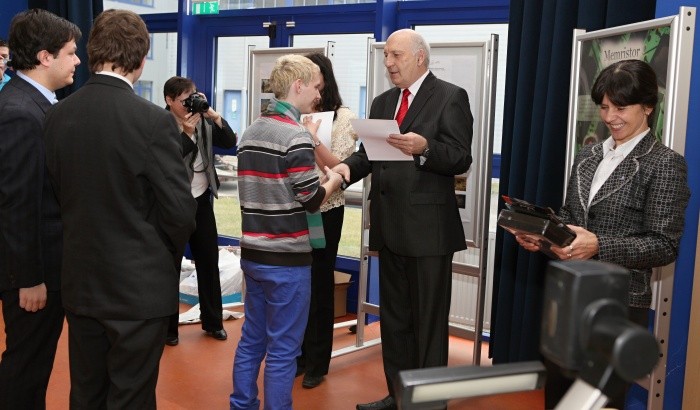 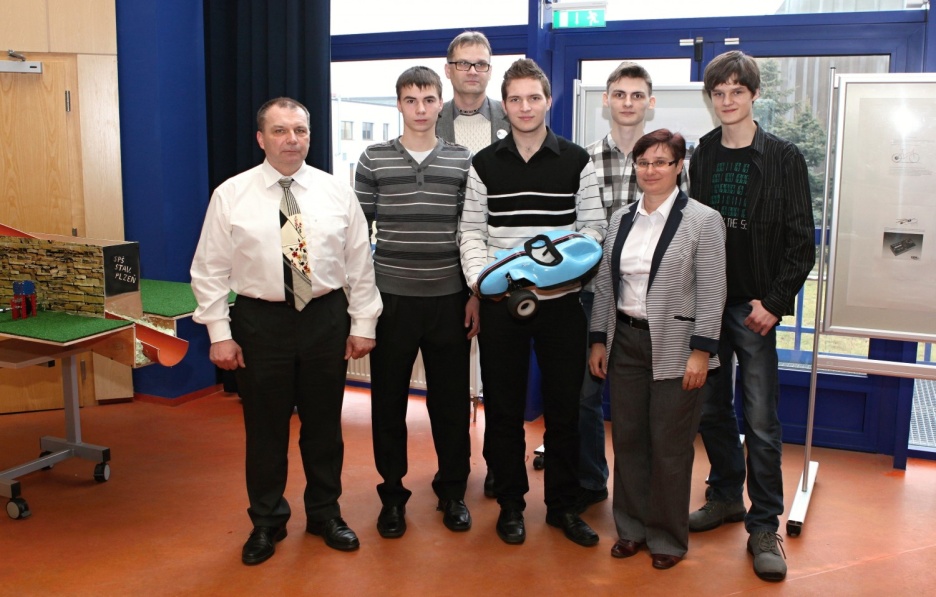 Předávání sad ručního nářadí žákům 1. ročníků technických oborů
Školy obdržely pro své žáky 1. ročníků technických oborů zakončených výučním listem celkem 584 sad ručního nářadí

Podporované obory:
Stavebnictví: zedník, instalatér, tesař, pokrývač a kamnář
Elektrotechnika: elektrikář, elektromechanik pro zařízení a přístroje, elektrikář – silnoproud 
Strojírenství: mechanik opravář motorových vozidel, klempíř, obráběč kovů, strojní mechanik a autolakýrník

Do realizace uvedené podpory se zapojila společnost NET4GAS, s.r.o., příspěvkem ze svého grantového programu ve výši 100.000 Kč
Předávání sad ručního nářadí žákům 1. ročníků technických oborů
Do projektu (podpory) bylo zapojeno celkem 14 středních škol v Plzeňském kraji, které vzdělávají žáky v tříletých technických oborech Jedná se o tyto školy:  

Střední odborná škola a Střední odborné učiliště, Sušice II, U Kapličky 761 – 26 sad nářadí
Střední odborné učiliště elektrotechnické, Plzeň, Vejprnická 56 – 54 sad nářadí
Střední odborné učiliště stavební, Borská 55, 301 00 Plzeň – 92 sad nářadí
Střední odborné učiliště, Domažlice, Prokopa Velikého 640 – 58 sad nářadí
Střední průmyslová škola dopravní, Plzeň, Karlovarská 99 – 63 sad nářadí
Střední průmyslová škola strojnická a Střední odborná škola profesora Švejcara, Plzeň, Klatovská 109 – 70 sad nářadí
Střední průmyslová škola Tachov, Světce 1 – 33 sad nářadí
Předávání sad ručního nářadí žákům 1. ročníků technických oborů
Střední škola, Bor, Plzeňská 231 – 17 sad nářadí
Střední škola, Horní Bříza, U Klubu 302 – 26 sad nářadí
Střední škola, Oselce 1, 335 01 Nepomuk – 6 sad nářadí
Střední škola, Rokycany, Jeřabinová 96/III – 44 sad nářadí
Střední průmyslová škola, Klatovy, nábřeží Kpt. Nálepky 362, 339 01 Klatovy 3 
– 46 sad nářadí
Střední odborná škola a Střední odborné učiliště, Horšovský Týn, Littrowa 122 
– 32 sad nářadí
Střední škola, Kralovice, nám. Osvobození 32 – 14 sad nářadí
Předávání sad ručního nářadí žákům 1. ročníků technických oborů
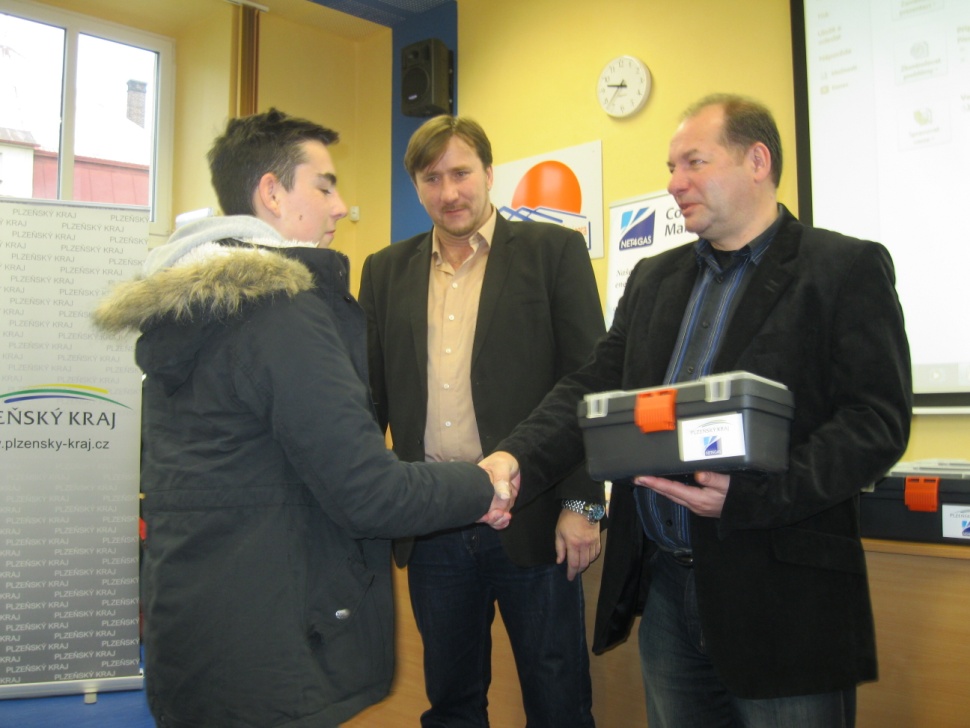 Střední průmyslová škola strojnická Plzeň a Střední odborná škola profesora Švejcara, Plzeň, Klatovská 109
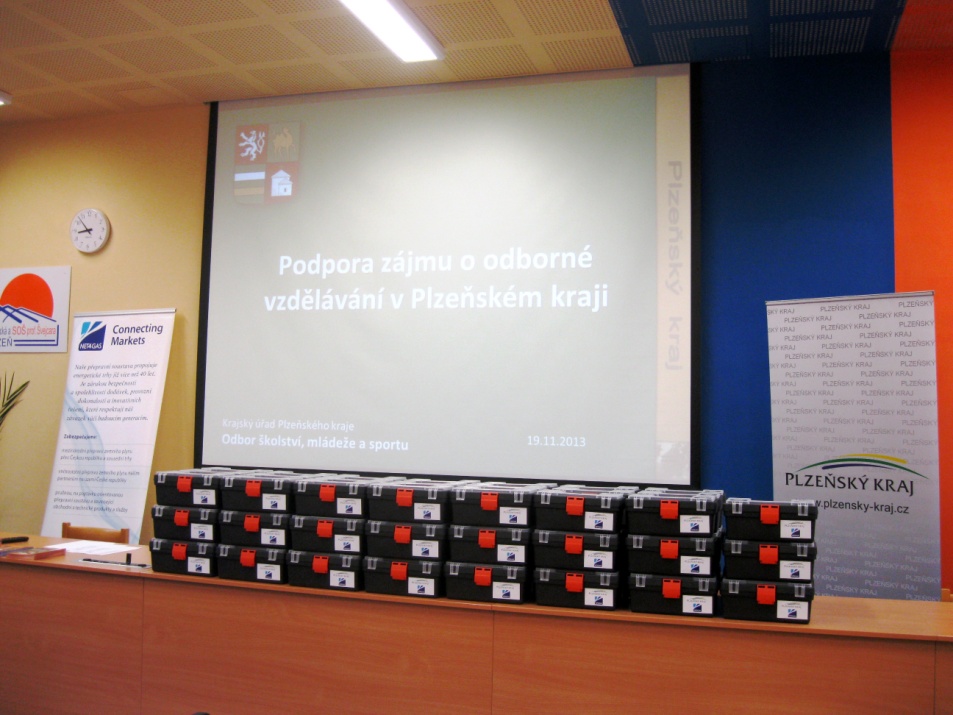 Předávání sad ručního nářadí žákům 1. ročníků technických oborů
Střední průmyslová škola Tachov, Světce 1
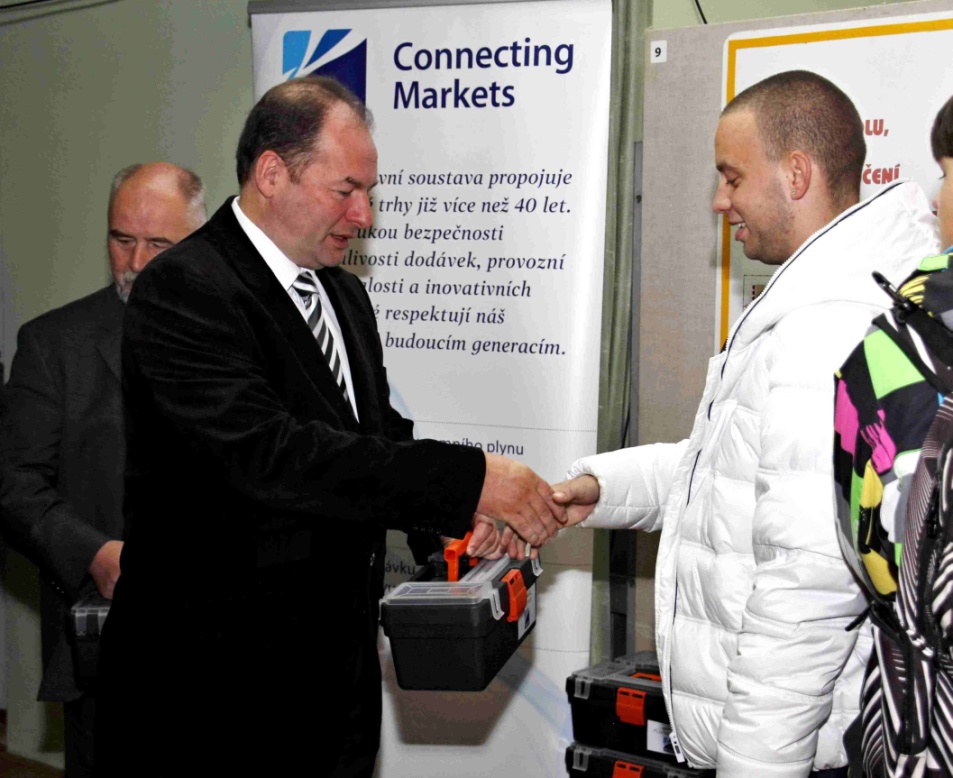 Předávání sad ručního nářadí žákům 1. ročníků technických oborů
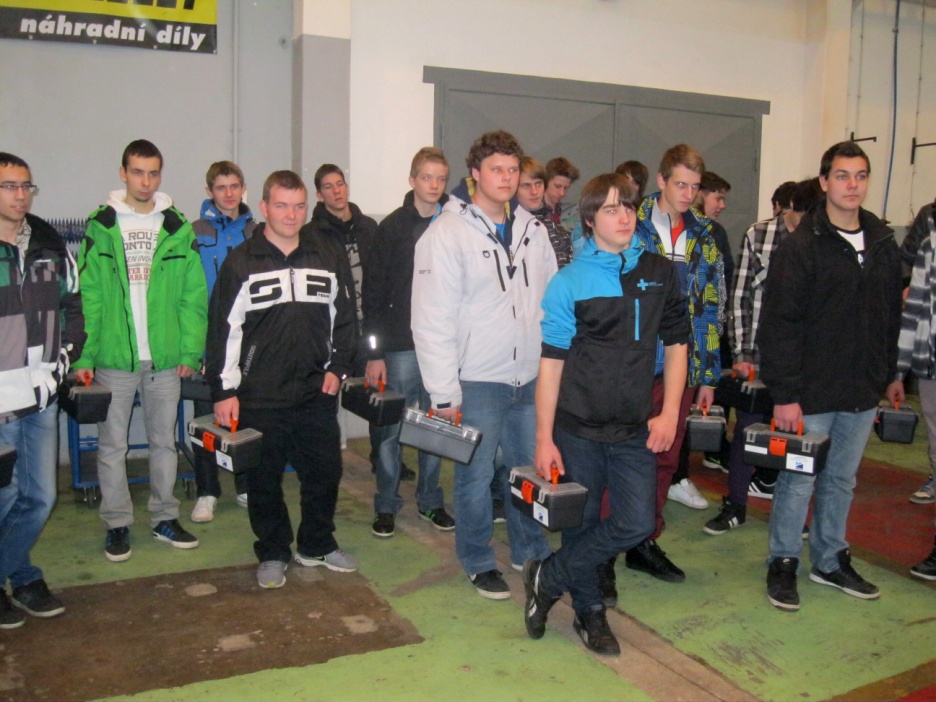 Střední průmyslová škola dopravní, Plzeň, Karlovarská 99
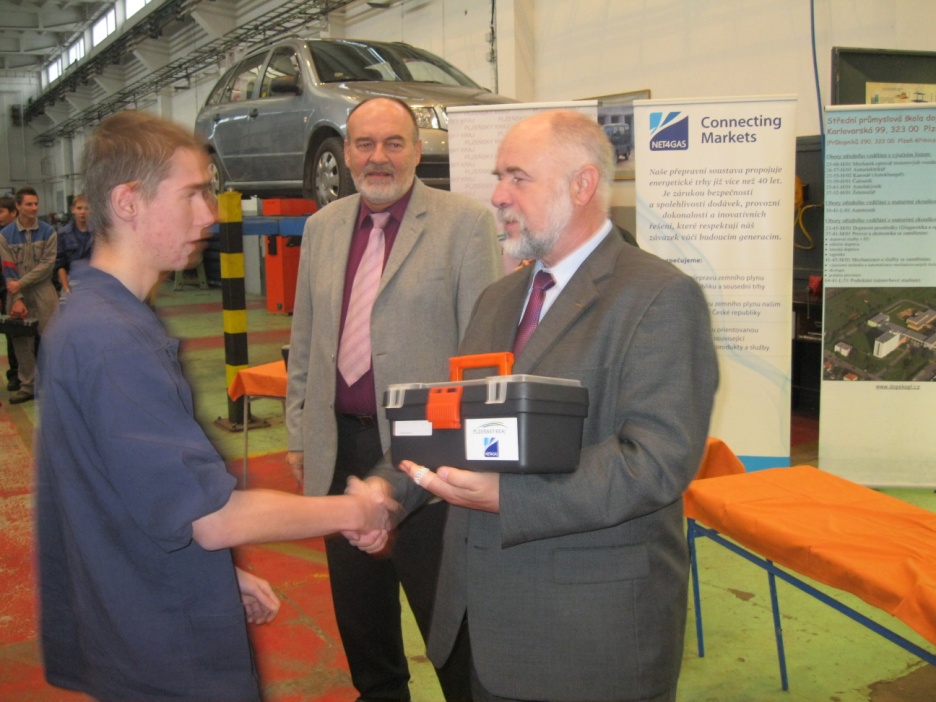 Předávání sad ručního nářadí žákům 1. ročníků technických oborů
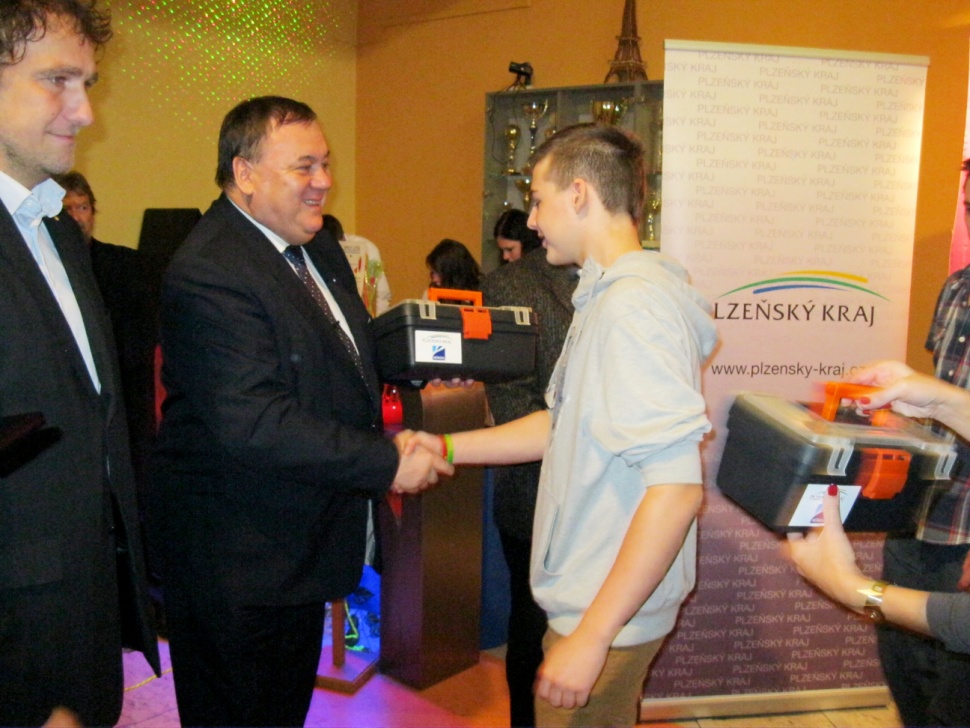 Střední odborné učiliště, Domažlice, Prokopa Velikého 640
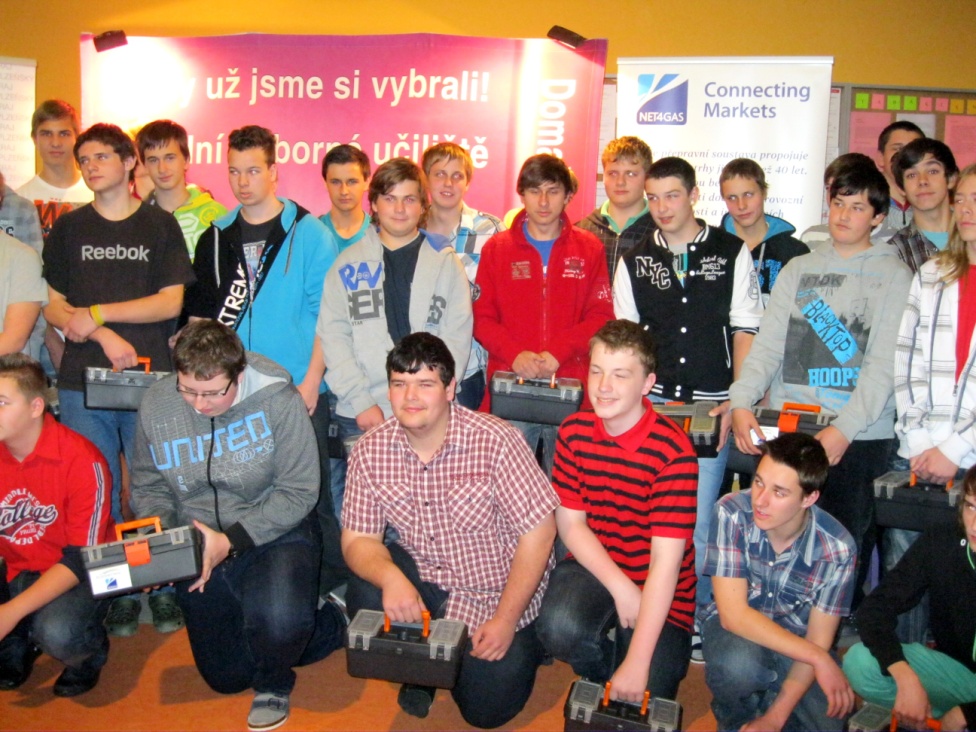 Předávání sad ručního nářadí žákům 1. ročníků technických oborů
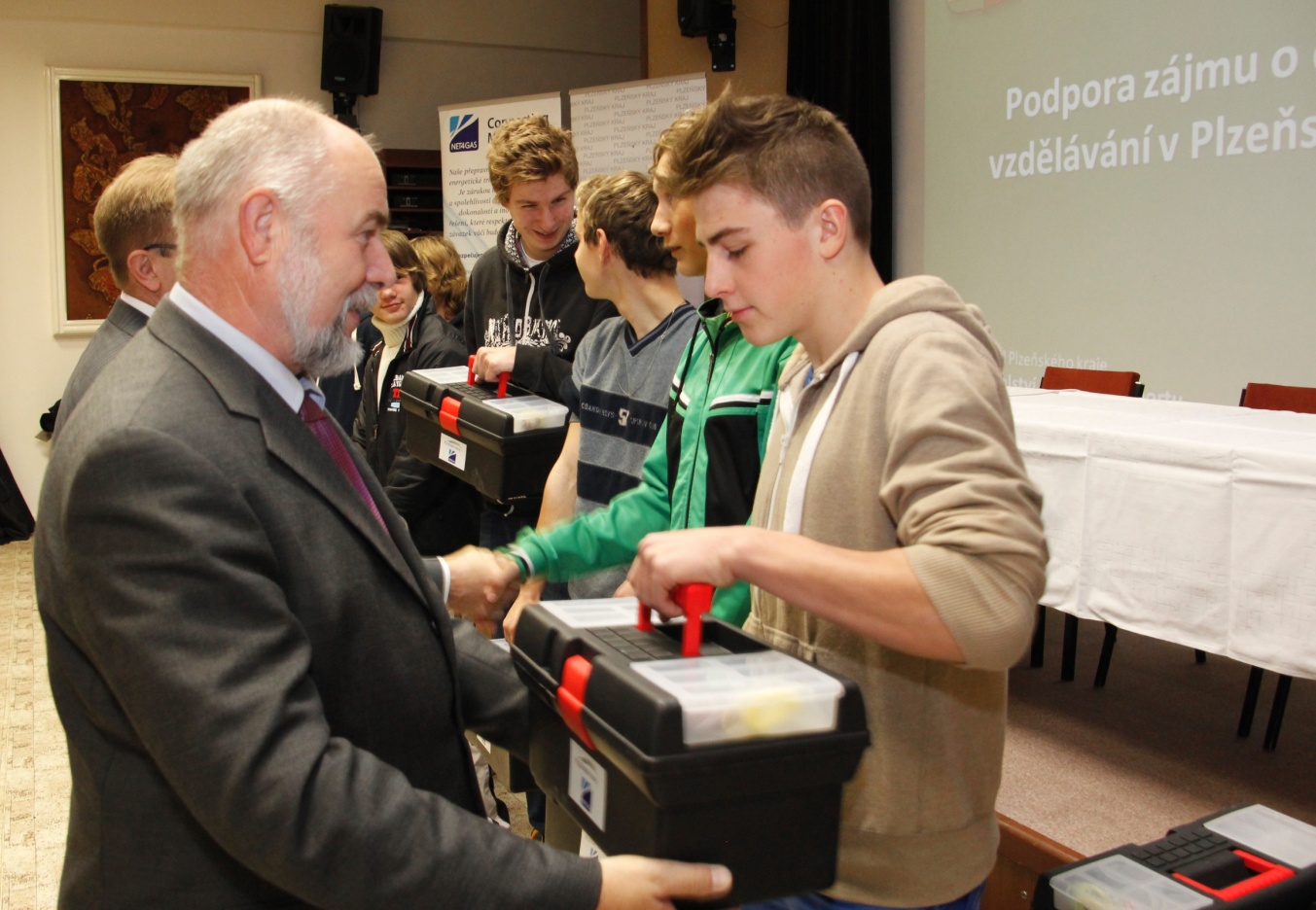 Střední odborné učiliště stavební, Plzeň, Borská 55
Předávání sad ručního nářadí žákům 1. ročníků technických oborů
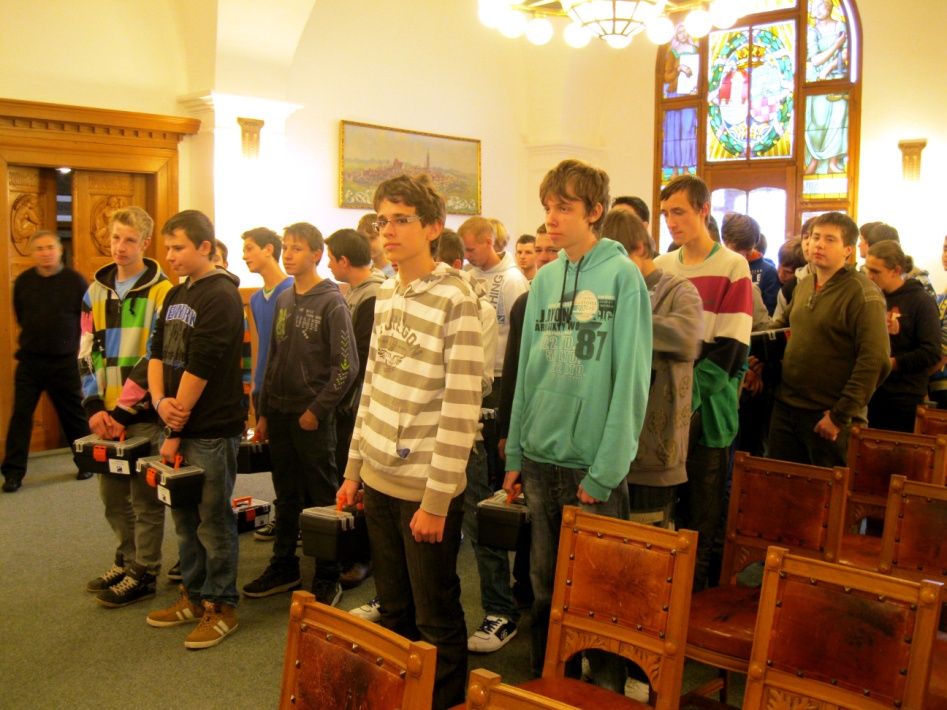 Střední průmyslová škola, Klatovy, nábřeží Kpt. Nálepky 362, 339 01 Klatovy 3
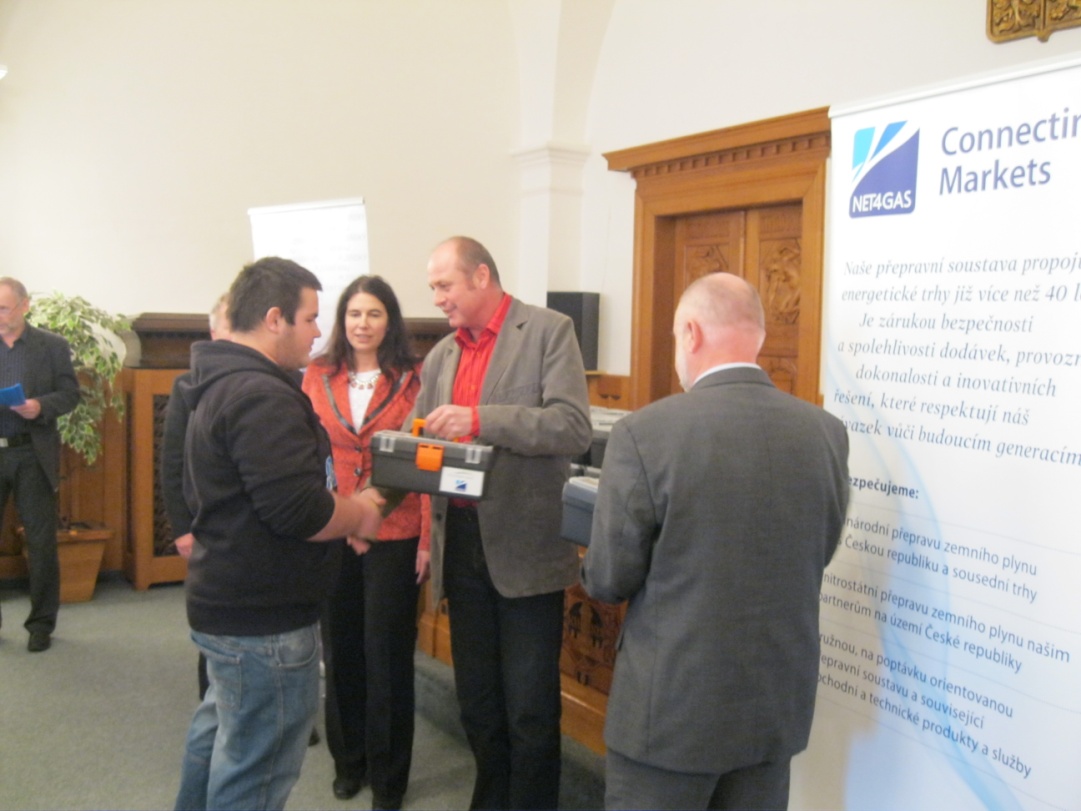 Předávání sad ručního nářadí žákům 1. ročníků technických oborů
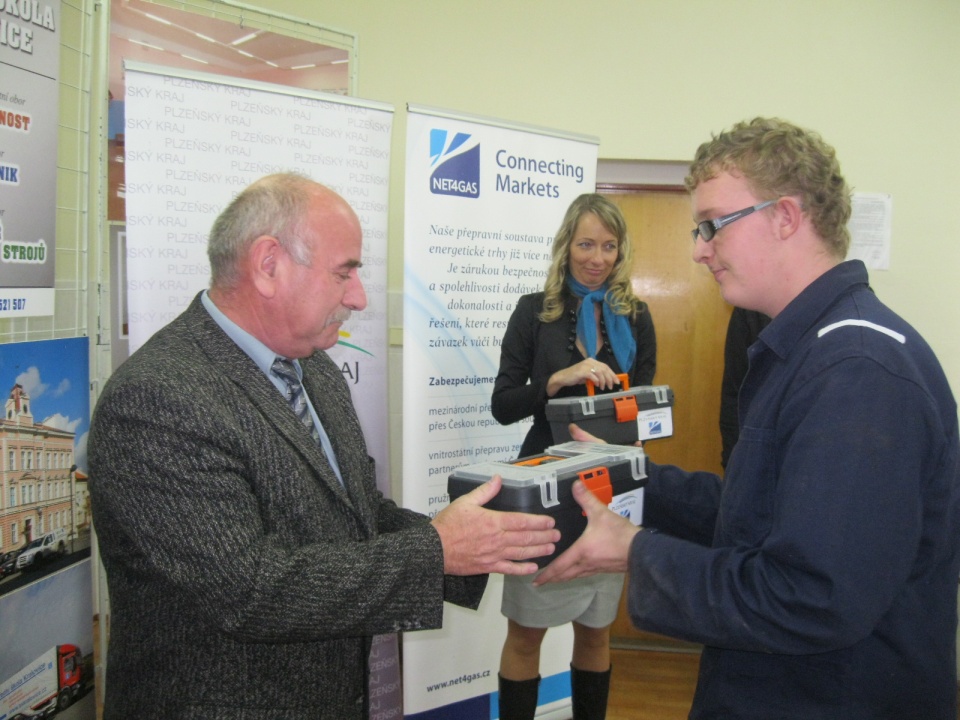 Střední škola, Kralovice, nám. Osvobození 32
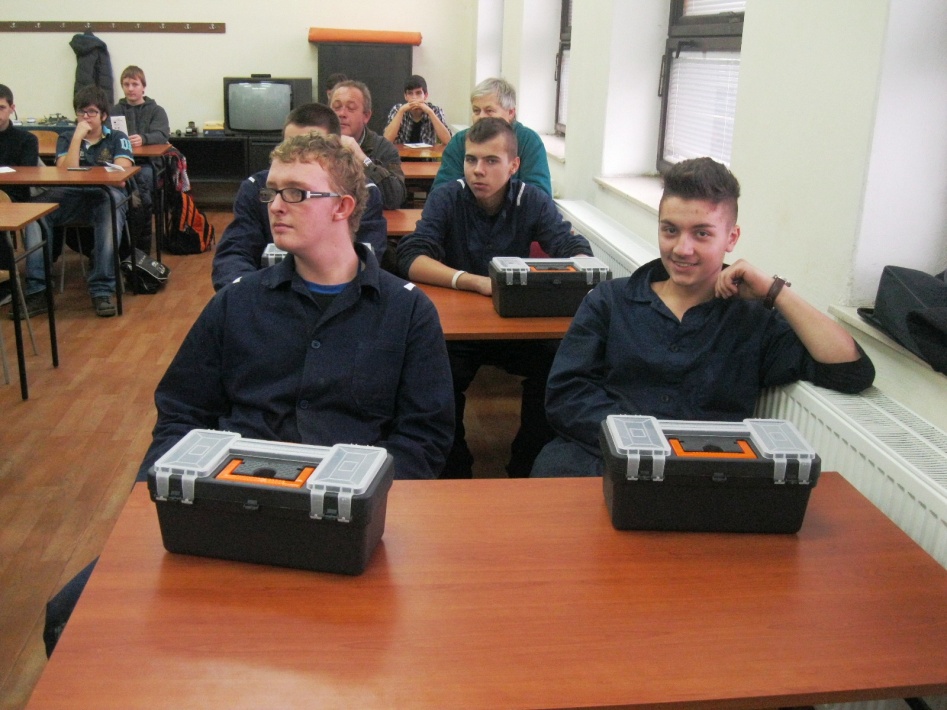 Předávání sad ručního nářadí žákům 1. ročníků technických oborů
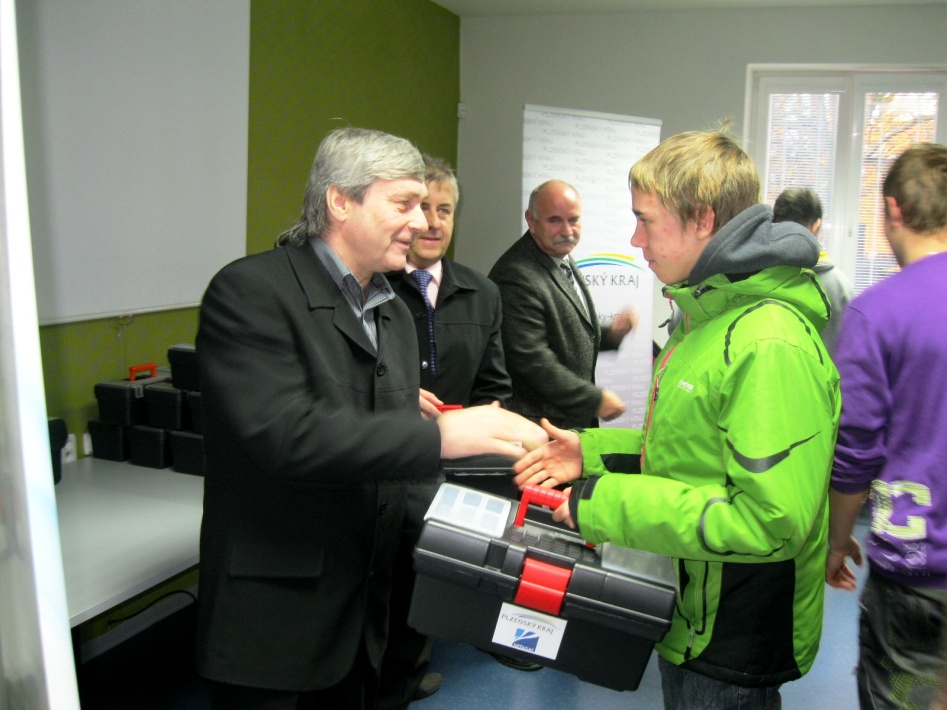 Střední odborná škola a Střední odborné učiliště, Horšovský Týn, Littrowa 122
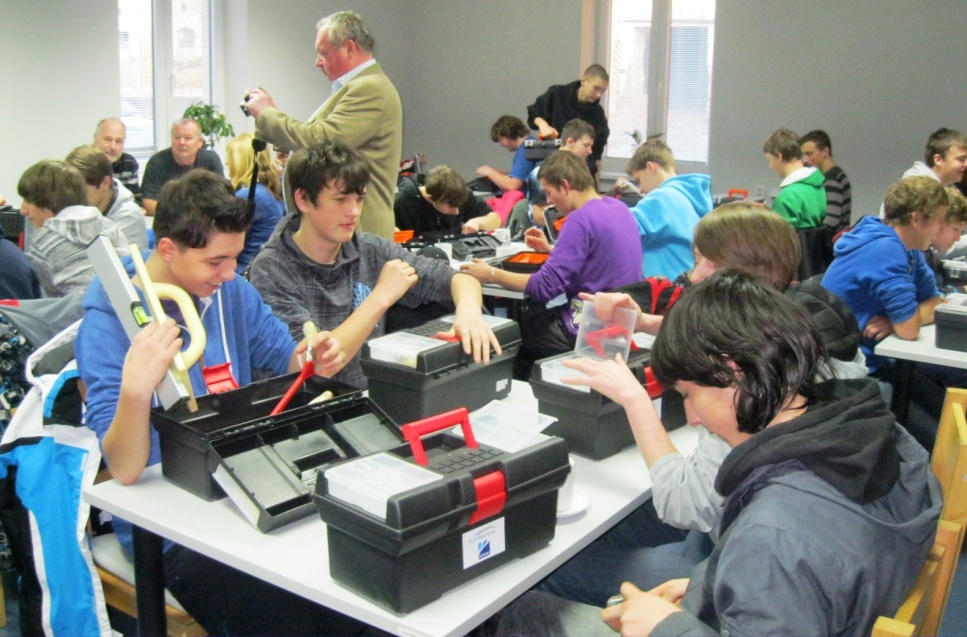 Opatření pro zvýšení zájmu žáků o vzdělávání v učebních oborech zakončených výučním listem ve skupinách oborů 23 – strojírenství, 26 – elektrotechnika a     36 – stavebnictví 



Poskytnutí finančního příspěvku na ubytování ve výši 500 Kč na 1 žáka měsíčně za dodržení předem stanovených podmínek ( prospěch, docházka ...)


Schváleno Radou Plzeňského kraje dne 16.12.2013, číslo usnesení 1501/13, s platností od 1. září 2014
Děkuji za pozornost
Josef Vacikar
OŠMS KÚPK